RESOLUÇÃO SEDUC 21/2023
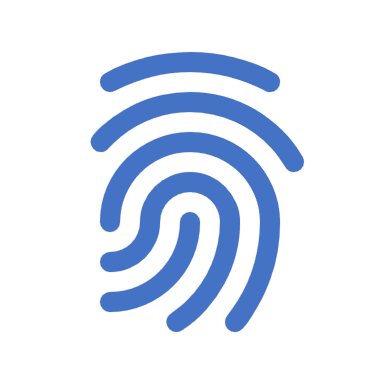 Regulamenta a Política de Educação Especial do Estado de São Paulo e o Plano Integrado para Pessoas com Transtorno do Espectro do Autismo – TEA
Artigo 2º
ALUNOS ELEGÍVEIS DA EDUCAÇÃO ESPECIAL
SERVIÇOS QUE SERÃO OFERECIDOS
Apoio aos alunos com deficiência e ao TEA  na mediação e no auxílio à superação das dificuldades
Artigo 3º  e  artigo 21, 22 e 23
* apoio à higiene, à locomoção, à alimentação e autocuidado  dos estudantes
Atua em sala de aula e  em outros espaços; suporte a comunicação e interação social; articulado com atividades da classe comum e o AEE; seguirá as diretrizes do PAEE.
Atuará fora da sala de aula
Atuará em sala de aula
Artigo 4º
PROVIDÊNCIAS DAS ESCOLAS
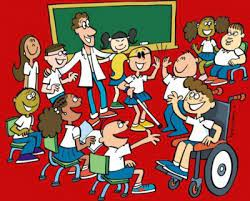 Em relação aos alunos já matriculados na U.E. em 2023:
Rever o Plano de Atendimento Educacional Especializado (PAEE) 
Identificar se tem algum aluno elegível de Educação Especial sem atendimento e providenciar de imediato a Avaliação Pedagógica Inicial (API) e o PAEE, providenciando os serviços de apoio e recursos necessários;
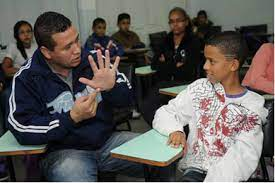 PROVIDÊNCIAS DAS ESCOLAS
Em relação aos alunos que forem matriculados durante o ano de 2023:
Providenciar o API e o PAEE dos alunos elegíveis da Educação Especial, garantindo os serviços de apoio e recursos necessários;
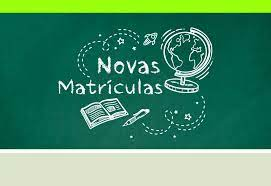 Artigo 4º
Artigo 4º
PROVIDÊNCIAS DAS ESCOLAS
Em relação aos alunos de matrícula antecipada (ano letivo 2024): Em consonância com a Resolução Seduc 32, de 02/08/2023.
Identificar se há alunos elegíveis com manifestação de interesse de novas matrículas e confirmar o interesse com os responsáveis;
Providenciar a oferta de apoio e recursos necessários, em caso de confirmação de matrícula e o PAEE e o API;
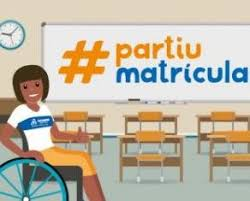 QUEM ELABORA O PAEE E O API? QUAL PRAZO
Até 0 30º dia letivo após o início da frequência do aluno.
§ único do Artigo 4º
Prorrogada mediante justificativa fundamentada do Dirigente Regional
DOCUMENTOS DOS SERVIÇOS DE EDUCAÇÃO ESPECIAL
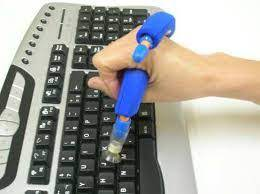 Artigo 5º
Como adquirir recursos pedagógicos e de Tecnologia Assistiva?
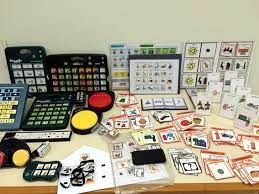 APM – PDDE Paulista – Lei 17.149/2019 e Decreto 66.644/2019
ABERTURA DE NOVAS SALAS DE RECURSOS  SEI - ESCOLAS
Artigo 8º
PROJETO ENSINO COLABORATIVO
Terá direito ao Projeto Ensino Colaborativo as escolas em que haja matrícula de estudantes elegível aos serviços de Educação Especial. 
O docente cumprirá a jornada no turno em que os alunos elegíveis estão matriculados:
Artigo 12
FUNÇÕES DO PROFESSOR REGENTE:
a) assumir a responsabilidade pelo processo de ensino e aprendizagem em sua área de atuação;
b) concretizar as atividades e interações pedagógicas que sejam benéficas aos processos de ensino e da aprendizagem de todos os estudantes elegíveis aos serviços da Educação Especial;
c) realizar o encaminhamento pedagógico, garantindo a adequação às necessidades educacionais dos estudantes;
d) promover a acessibilidade curricular, com o auxílio do professor especializado, para assegurar a participação plena dos estudantes elegíveis aos serviços da Educação Especial no processo educativo;
e) elaborar a rotina escolar do estudante elegível aos serviços da Educação Especial, com a colaboração do Professor Especializado e do Professor Especializado do Projeto Ensino Colaborativo, de forma a atender às especificidades do estudante.
FUNÇÕES DO PROFESSOR ESPECIALIZADO:
I – participar da elaboração, construção e manutenção do projeto político pedagógico da unidade escolar, zelando pela institucionalização do Atendimento Educacional Especializado – AEE, do Projeto Ensino Colaborativo e pela consideração dos serviços necessários à inclusão do estudante com deficiência, Transtorno do Espectro Autista – TEA e altas habilidades ou superdotação;
II – realizar a Avaliação Pedagógica Inicial – API do estudante elegível aos serviços da Educação Especial, dimensionando a natureza e o tipo de atendimento indicado, assim como o tempo necessário à sua viabilização;
III – elaborar, desenvolver, aplicar e acompanhar o Plano de Atendimento Educacional Especializado – PAEE do estudante elegível aos serviços da Educação Especial;
IV – orientar e acompanhar o processo de ensino e aprendizagem do estudante elegível aos serviços da Educação Especial ao longo da sua trajetória escolar, considerando o Atendimento Educacional Especializado – AEE e o Projeto Ensino Colaborativo;
V – oferecer apoio técnico-pedagógico ao docente da classe comum do ensino regular, indicando os recursos pedagógicos, de tecnologia assistiva e estratégias metodológicas;
VI – participar, contribuir e atuar nas reuniões de Conselho de Classe ou Série e das Aulas de Trabalho Pedagógico Coletivo (ATPC);
VII – participar, contribuir e atuar nas atividades pedagógicas programadas pela unidade escolar;
VIII – orientar estudantes, docentes, gestores e profissionais da unidade escolar, famílias e comunidade escolar para o fomento da cultura inclusiva;
IX – orientar os responsáveis pelo estudante, as famílias e a comunidade escolar quanto aos procedimentos educacionais e encaminhamentos para as redes de apoio.
Professor especializado do Projeto Ensino Colaborativo
AEE – DEFICIÊNCIA AUDITIVA E SURDEZ OU SURDO CEGUEIRA
Artigo 19
ATRIBUIÇÕES DO CORPO TÉCNICO
Diretor de Escola: 
a) efetuar o levantamento da demanda de estudantes elegíveis aos serviços da Educação Especial existente em sua unidade escolar;
b) orientar e instruir toda a documentação necessária, detalhando a natureza da demanda, áreas de deficiência, Transtornos Globais do Desenvolvimento (TGD)/Transtornos do Espectro Autista (TEA) e Altas Habilidades/Superdotação, o número de estudantes elegíveis que serão atendidos e as turmas formadas;
c) protocolar o processo em sistema digital do Estado de São Paulo e instruí-lo para que se abra uma nova sala do Atendimento Educacional Especializado – AEE;
d) estabelecer e fomentar um ambiente de diálogo e discussão das questões relacionadas à Educação Especial na unidade escolar, com a participação de todos os profissionais da escola;
e) observar os horários de articulação entre os profissionais da Educação, que devem constar na rotina da Unidade Escolar, podendo utilizar as Aulas de Trabalho Pedagógico Coletivo (ATPC), atividade pedagógica de caráter formativo e outras atividades pedagógicas;
f) manter canais de comunicação com pais, responsáveis e comunidade escolar, com o objetivo de esclarecer sobre a Educação Inclusiva e as práticas de inclusão que visam melhorar o processo de ensino e aprendizagem.
DISPOSIÇÕES TRANSITÓRIAS
Artigo 26, 27 e 28